Tipovi političkih poredaka
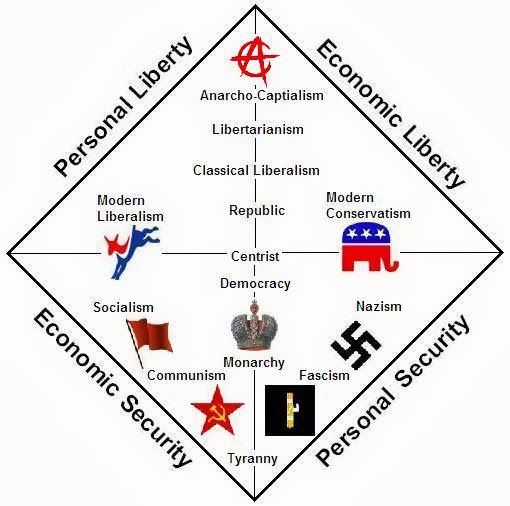 Mnoštvo izvora moći u društvu i ona se može rabiti na mnogo načina
Politička moć ima najveći utjecaj na živote velikog broja ljudi
Ekonomska, vojna/ratna pitanja, obrazovanje, zdravstvo, socijalna skrb, zaštita okoliša,...





Kontrola i usmjeravanje političkog (državnog) aparata – određivanje pravila, donošenje obvezujućih odluka i utjacaj na društvene procese
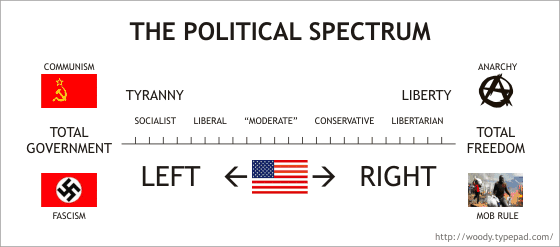 2 osnovna tipa političkih poredaka:


 demokracija                  &                   totalitarizam
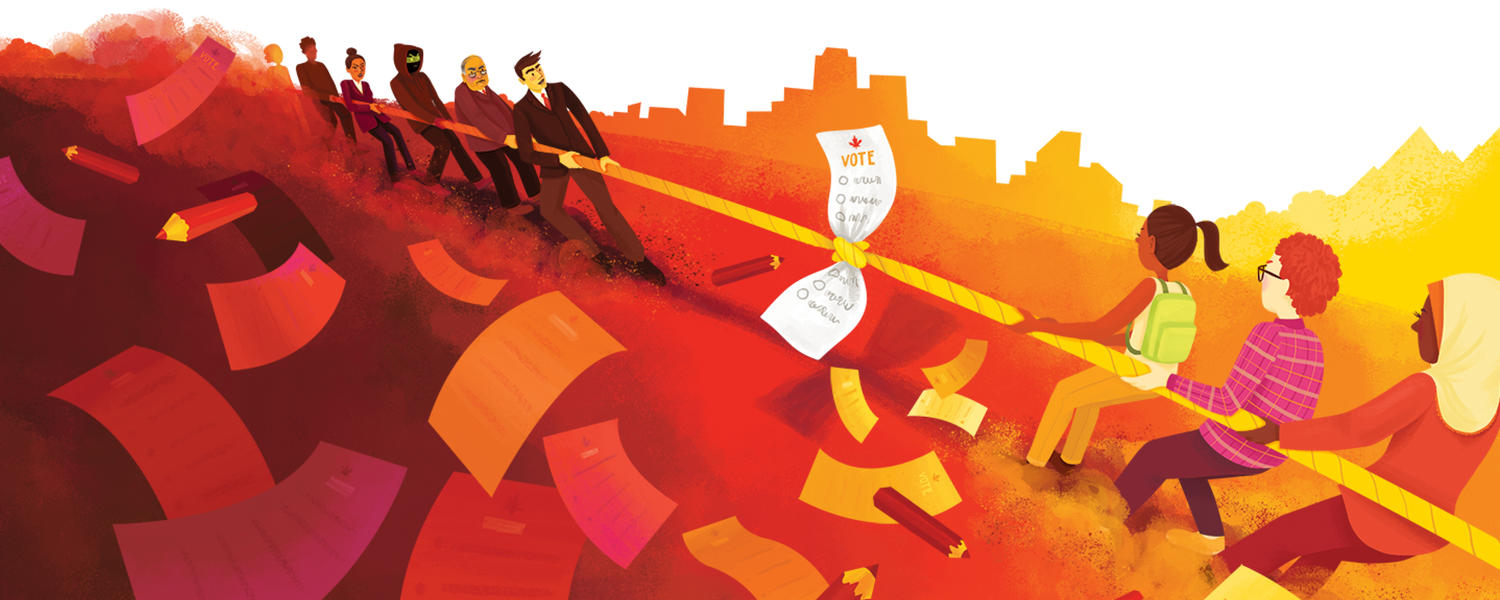 Demokracija
grč. demos = narod, kratien = vladati
“Vladavina naroda, od naroda, za narod”
    



     
         Abraham Lincoln


Većina država danas smatra se demokratskima, no takav politički sistem u strogom smislu nigdje ne postoji
U početku: antička Grčka, Nova Engleska u počecima kolonizacije Amerike

Koga se smatra narodom u političkom smislu?
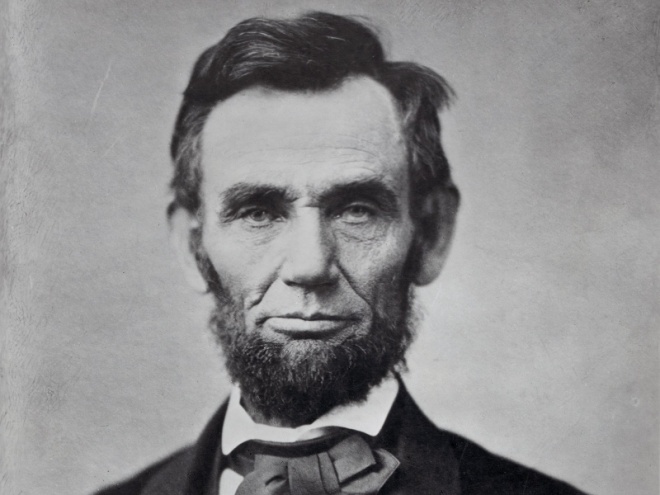 1) predstavnička demokracija
    - odluke ne donose svi članovi društva nego 
      predstavnici izabrani za tu svrhu
    - kongres, parlament, skupština, sabor








    - izabrani predstavnici državljana neke države
    - višestranački politički sustav – liberalna demokracija
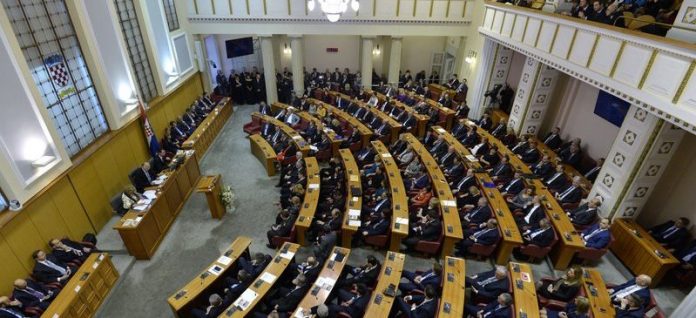 2) izravna (direktna) demokracija
     - odluke donose svi oni koji su za njih izravno zainteresirani
     - svaki građanin ima pravo sudjelovati u odlučivanju o    
       stvarima koje ga se tiču
     - referendum – oblik izravnog izjašnjavanja (participativne
        demokracije) na osnovi kojega se donose političke odluke
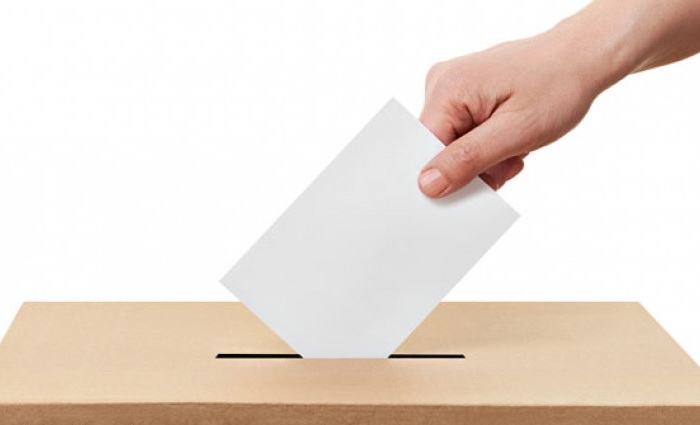 Društvene i kulturne pretpostavke demokracije
Razina ekonomskog razvitka 
    - razvijeno gospodarstvo (76% najbogatijih 
      zemalja smatra se demokratskima

    - ekonomski uspjeh uvijek povezan sa:
       - stopom urbanizacije
       - pismenosti
       - zahtjevima pučanstva koje ima potrebu 
         sudjelovati u društvenom životu
       - brojna srednja klasa koja podržava političku stabilnost
Kontrola državne moći
   - zakoni koji ograničavaju moć države
   - sloboda medija
   - odgovornost državnih dužnosnika
   
    Norme koje se ne mogu zakonski realizirati, ali imaju moralnu vrijednost koja se ne može pobiti

https://www.youtube.com/watch?v=NXyzpMDtpSE
Nepostojanje temeljnih razdora
   - prihvaćanje osnovnih “pravila igre”
   - suglasje o temeljnim vrijednostima 

Dopuštanje kritike

Pristup informacijama

Podjela vlasti 
   - zakonodavna (sabor)
   - izvršna (vlada i predsjednik)
   - sudbena
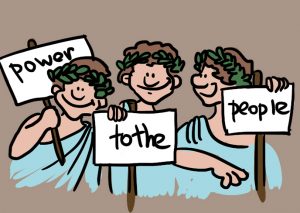 Totalitarizam i autoritarizam
Totalitarizam – tip političkog poretka u kojem država teži kontroli svih dijelova društva i nadzoru nad svim vidovima društvenog života
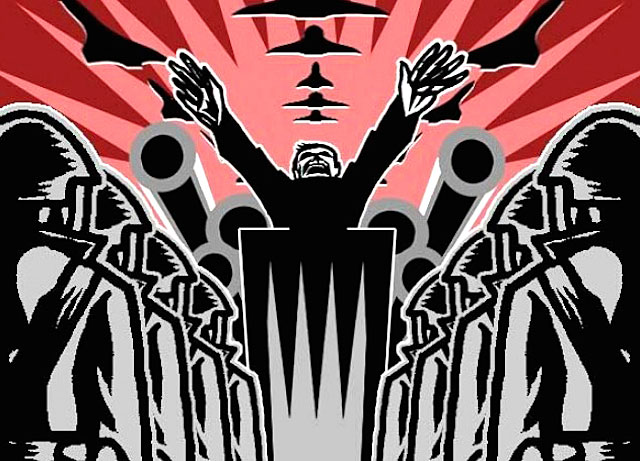 Sve države institucije (poduzeća, škole, crkve, sindikati, udruženja, pa čak i obitelji) postaju oblici funkcioniranja države u kojoj je koncentrirana sva moć

Značajke:
Totalitaristička ideologija
Jedna partija koja se poziva na tu ideologiju
Tajna policija – pronalazi i kažnjava neprijatelje
    režima
Potpuna kontrola nad ekonomijom, sredstvima masovnog priopćavanja i vojskom

npr.  Staljinova vladavina u SSSR-u, Hitler u Njemačkoj,
         Pol Pot u Kambodži,...
- Iznimna koncentracija moći u rukama pojedinca, ideologija koja nije dopuštala suprotstavljanje, masovni teror i ubijanje od strane državne vlasti
Autoritarizam – sustav vladavine u kojem se vlast obnaša uz malo općenarodne podrške
Vlast obnaša jedna obitelj, mala skupina ljudi ili snažna politička stranka
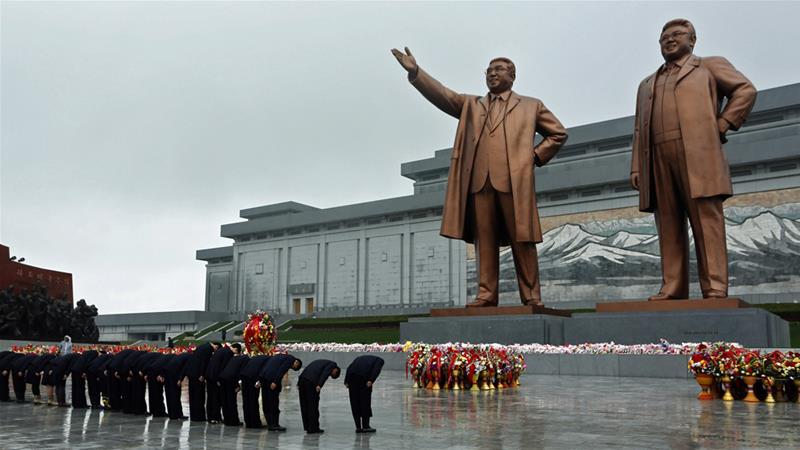 Oblik vladavine karakterističan za neke afričke, azijske i latinoameričke države
Hijerarhijska organizacija društva – od vladara ili vladajuće grupe nadolje
Zapovijed, poslušnost i red umjesto
    slobode, pristanka i sudjelovanja
Značajnu ulogu ima vojska
Ne nastoje nadzirati sve vidove društvenog života
Ekonomska, religijska, kulturna, obiteljska pitanja su individualna, no to ne znači da se takvi režimi zalažu za individualne slobode

https://www.youtube.com/watch?v=eyX5VWzeKPM
https://www.youtube.com/watch?v=k0mTeggWr2g
Hvala ;)